Optimizing the Power Consumption in Wireless Sensor Network using Simulation Tools based on Cluster Head Selection Algorithms: Case Study Agricultural WSN
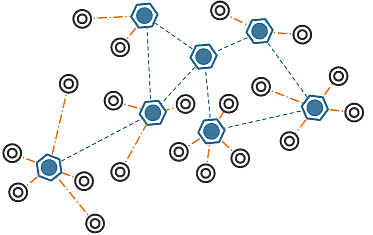 Done by: Yasmeen  Ghanem
Supervised by: Dr. Saed Tarapiah
Outline:Summary     Introduction          Literature Review                Research Problem                       Research Significance                             Research Objectives                       Research Scope                Research Questions           Research Hypothesis       Research Methodology Research Expected Outcomes
Summary
Introduction
Wireless Sensor Network
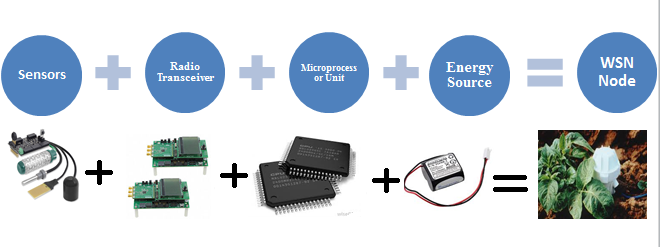 WSN Challenges
Agricultural WSN designed for monitoring agricultural system in order to increase the probability of taking the best decision for their farming management.
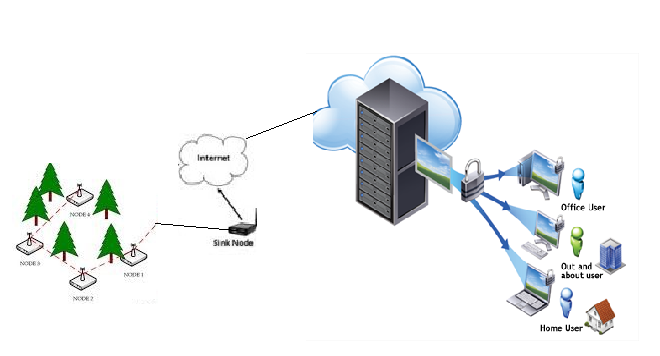 Why Agricultural WSN?
The contribution of the agricultural sector to the GDP in the last 20 year decreased by 23%
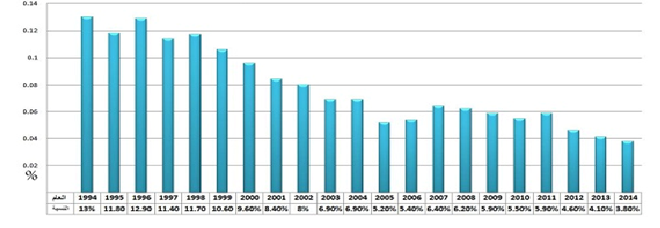 Since the main target to the system is automated monitoring, that means you don’t have to be really in your land every day. Wherever you are now or whatever challenges you face you are assured that everything in your farm will work correctly.
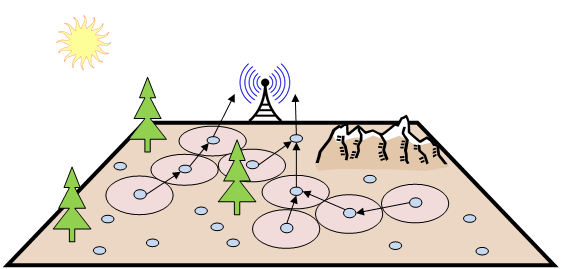 Power Consumption Rate at Different mode
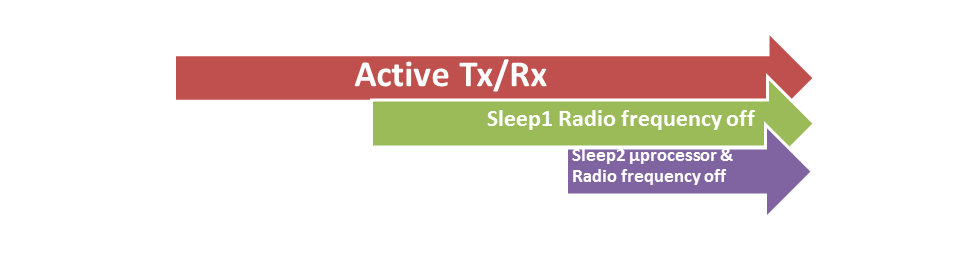 In this research we will work on a network layer to optimize the power consumption according to data transition.
Power Optimization Technique
This technique is use for draining the injected invalid data from wireless sensor network
Applied to find the near-optimal multihop routing path in mobile ad hoc networks
Divided the whole network into number of small clusters with its cluster head which is responsible for processing, aggregation and transmission data through related nodes at same region.
Clustering choose to be the optimizing technique for the energy consumption in the proposed agriculture WSN.
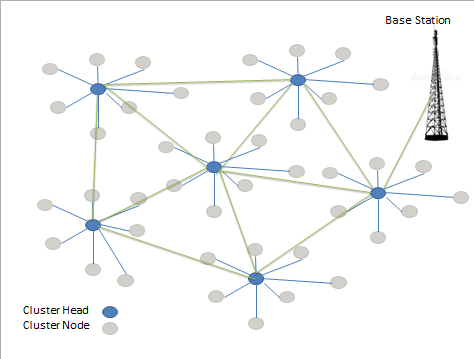 Selecting best CH is one of the challenges that will be focused on this proposal. Many algorithms was proposed such as:
LITERATURE REVIEWAccording to a study done in 2018, Internet of Things and smart agriculture was applied in many countries in Sub-Sahara Africa (SSA). They found that useful for the farmer in: grow more crops in any season of the year, improves farmer’s living standard and raises the economy of these countries. Node Rank Algorithm (NRA) for selecting cluster head proposed also in 2017.Theydeveloped NRA based on Low-energy adaptive clustering hierarchy(LEACH) protocol. This algorithm showed that selecting the cluster head for the cluster depend on path cost and number of links between nodes. Node Rank Algorithm provide accurate cluster head selection method and overcome the randomly selection
RESEARCH PROBLEMEffective performance for the network determined from connectivity, coverage, latency and the most critical one is power consumption; since the sensor node in WSN depends on batteries.The most power consumption rate is determined by transmit and receive time for data. To reach effective performance of power consumption , research will analyze selection CH algorithms such as: WOA, NRA and consider more factors like: energy balancing.
Research Significance Considering factors such as energy balance which is not considering before for power optimizing.
Research Objectives
Research Scope To any WSN application with defined numbers of nodes and determined area. For agriculture WSN the scope will be any farming area, field, greenhouse, and mountain
Research Questions
Q1
Q2
Q3
Q4
Q5
Research Hypothesis
Selecting cluster head plays main role in the optimal scenario for WSN performance optimization with clusters
Research MethodologyThe approach that will follow is Waterfall Development approach. It is a sequential development approach, in which development is seen as flowing steadily through several phases: Data collection, Design, Implementation, Controlling, and Development
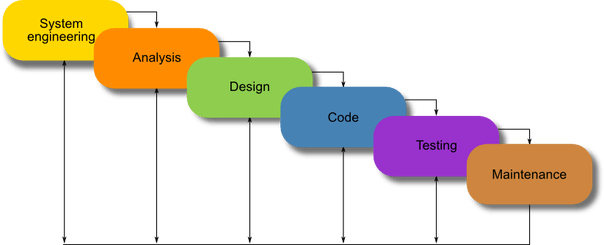 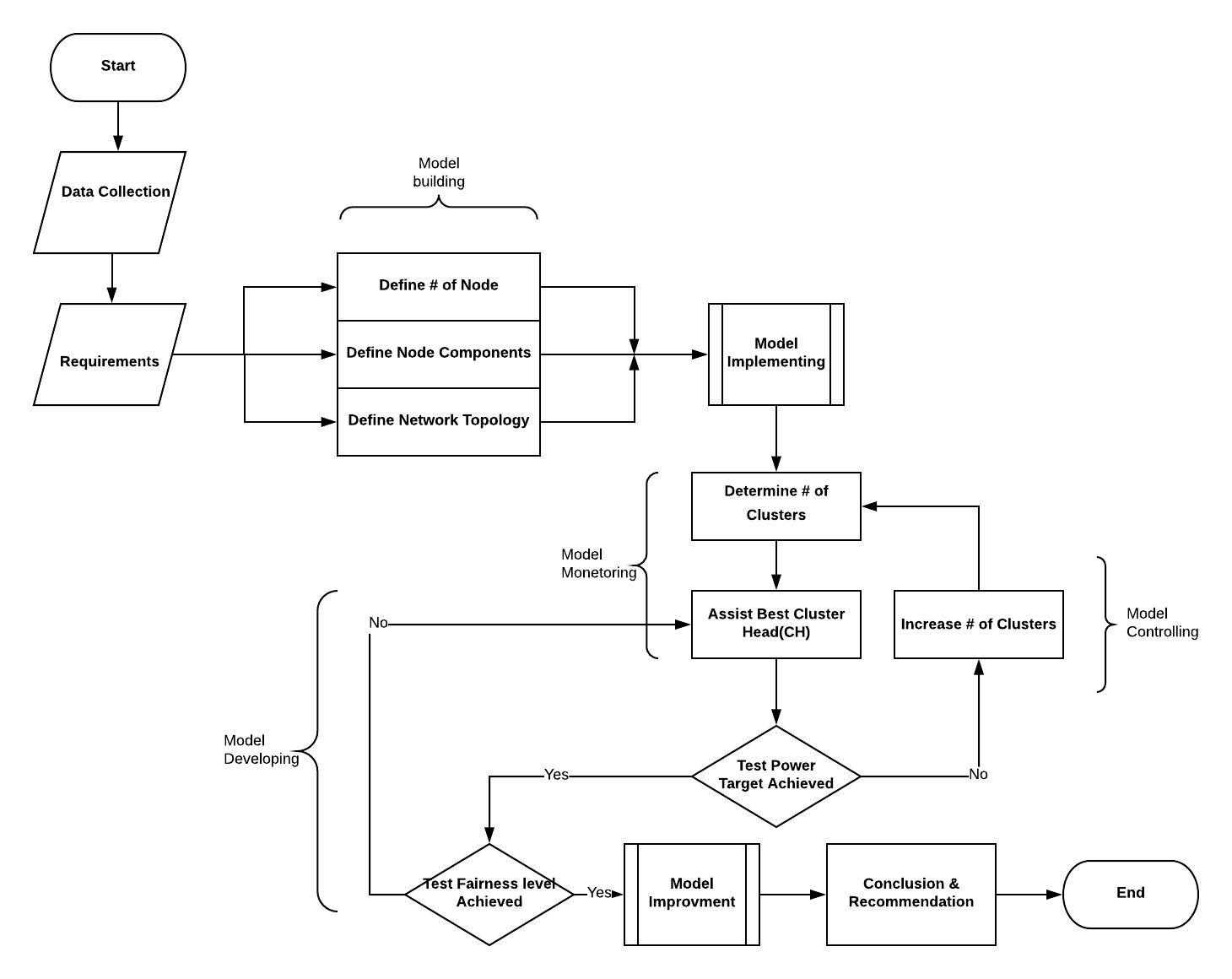 The process flow is shown below:
Methodology
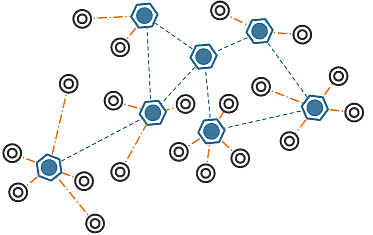 That’s it.Thank you for your attention. Any questions?
Research Gantt chart
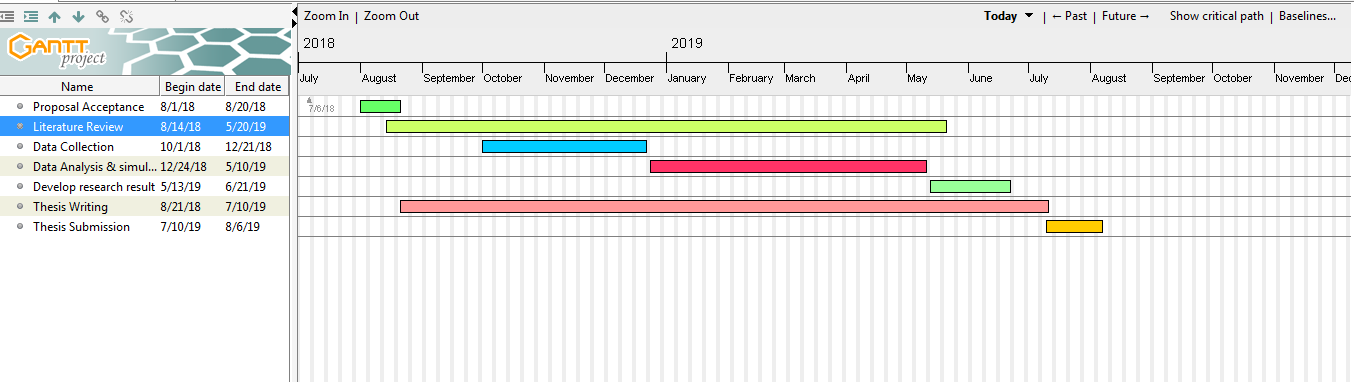 Research Budget